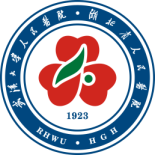 课堂主题
戒掉酒依赖     对“酒”说拜拜！

精神医学III科一病区   曾超
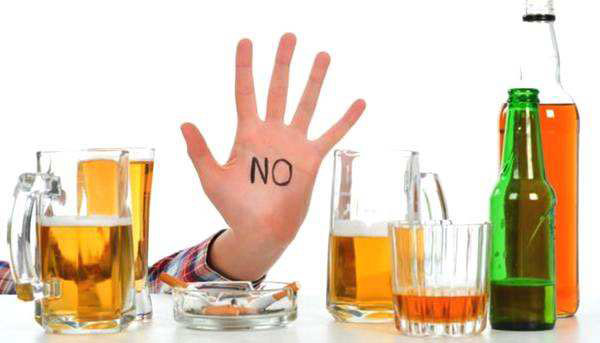 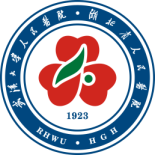 课堂提问1：
什么是酒依赖？
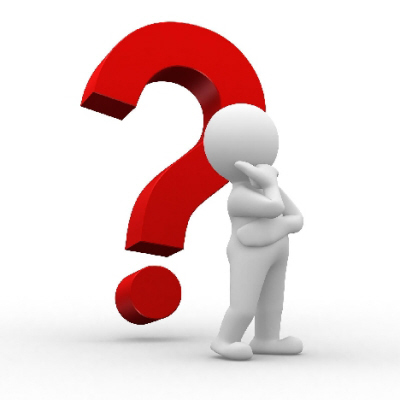 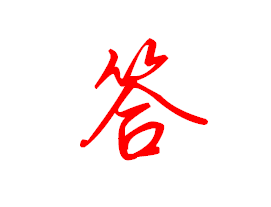 是由于反复或持续性饮酒所致对酒精渴求的特殊心理状态，以及减少或停饮后出现的心理、躯体的特殊反应
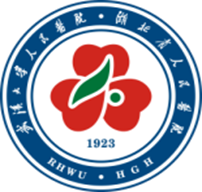 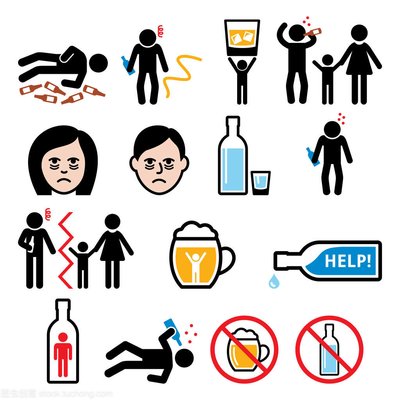 课堂提问2：
酒依赖有哪些表现？
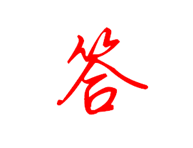 1.在开始饮酒后就会体会到心情愉快，酒后话多，紧张和疲劳感消失，对酒的渴求越来越重，出现心理依赖和躯体依赖
2.停饮后出现戒断症状：焦虑、抑郁、恶心、呕吐、出汗、心慌、眠差，甚至出现震颤、幻觉、意识障碍、癫痫发作等
3.再次饮酒后上述症状立即消失
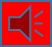 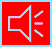 不喝就难受
一喝就缓解
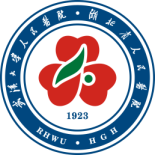 课堂提问3：
只有天天喝酒才算酒依赖吗？
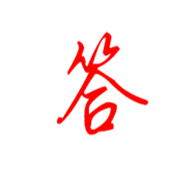 规律的饮酒、有事没事的饮酒、
喝几天停几天也可能是酒精依赖
时间
场合
酒量
酒种
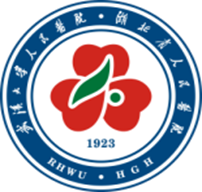 课堂提问4：
可以在家戒除酒依赖吗？
戒断反应
不建议在家戒酒，因为停酒或少喝可能出现戒断反应
轻者出现烦躁不安、心慌手抖，重者出现幻觉、昏迷甚至死亡
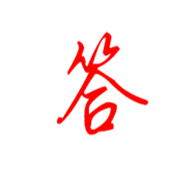 个体差异
酒依赖严重程度
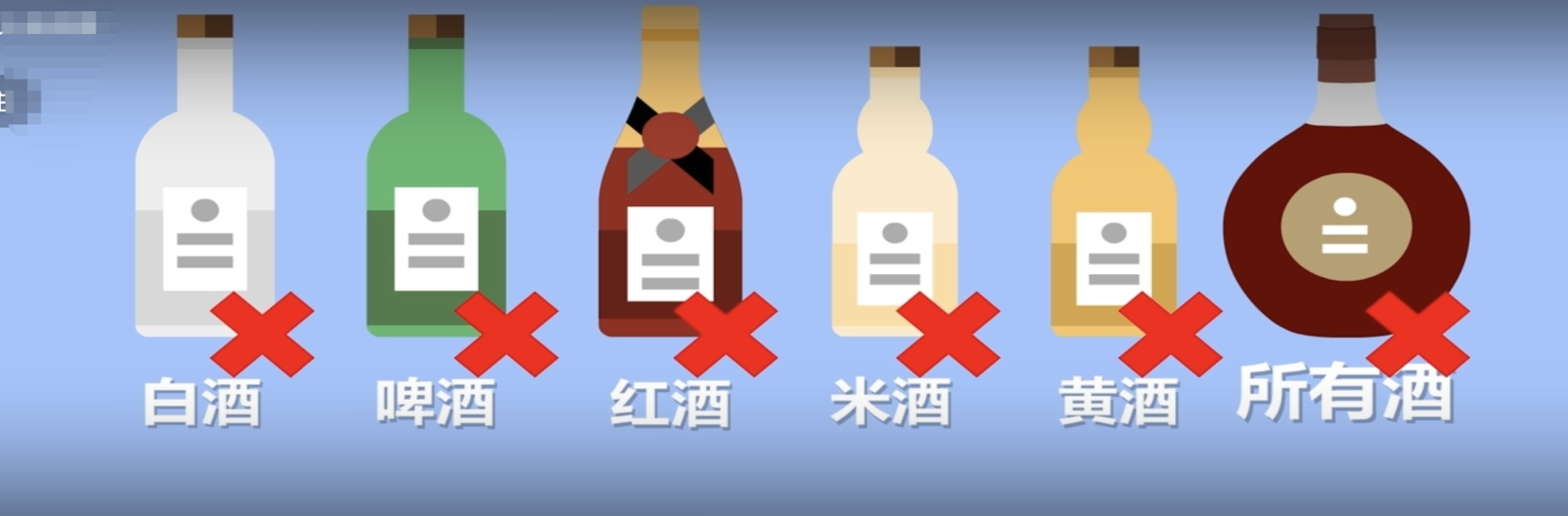 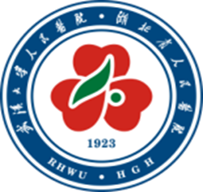 课堂提问5：
戒酒的治疗有哪些？
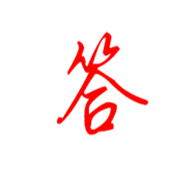 地西泮
个体治疗
劳拉西泮
心理治疗
药物
治疗
家庭治疗
动机访谈
氯硝西泮
奥沙西泮
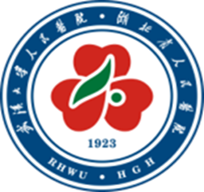 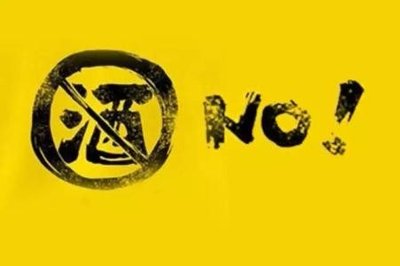 拒绝任何一次喝酒的机会不抱侥幸心理喝“最后一次”酒
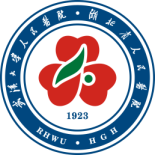 谢谢!